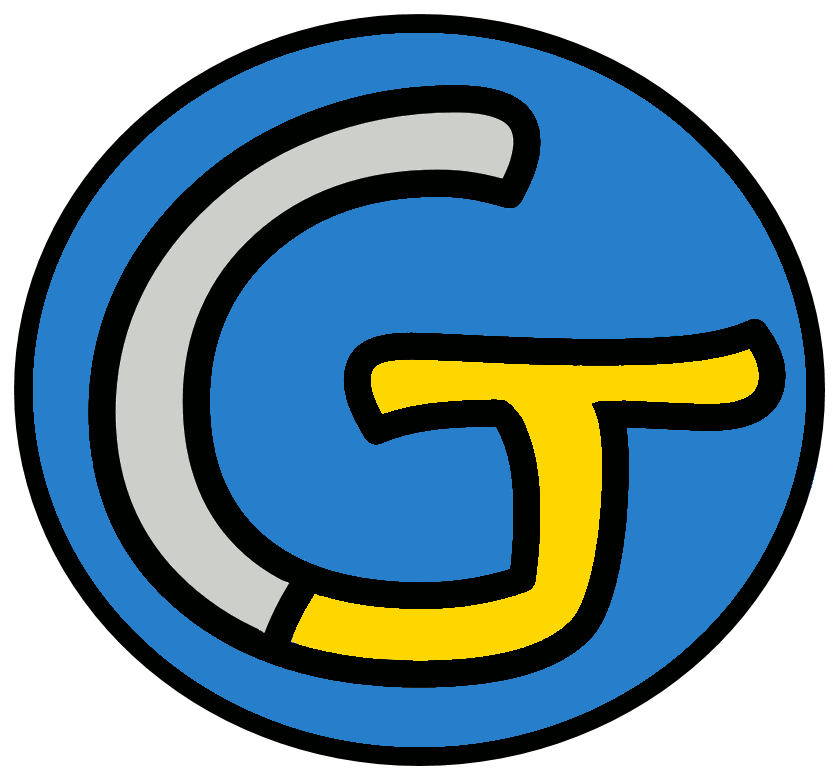 Mathématiques – Calcul mental CM2
Multiplier par des multiples de 10, de 100
 Entraînement n° 1
Opération 1
6 x 60
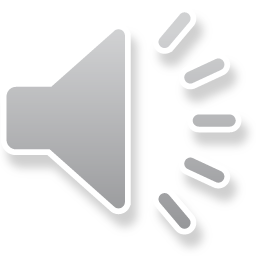 Opération 2
4 x 200
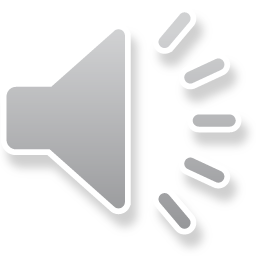 Opération 3
11 x 300
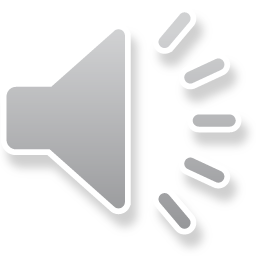 Opération 4
14 x 20
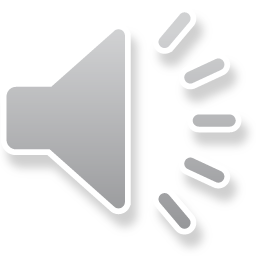 Opération 5
7 x 900
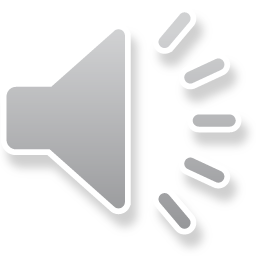 Opération 6
12 x 30
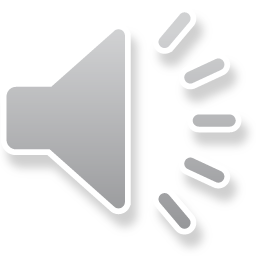 Opération 7
7 x 800
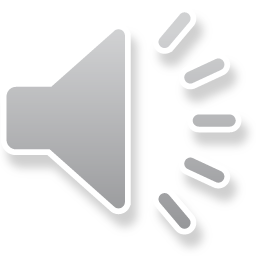 Opération 8
20 x 80
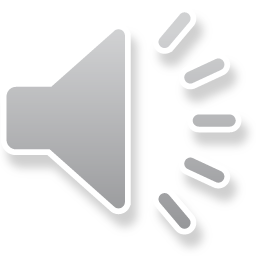 Opération 9
15 x 30
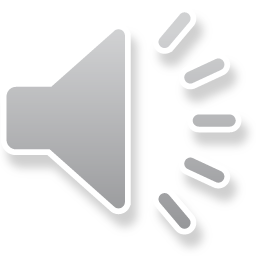 Opération 10
6 x 600
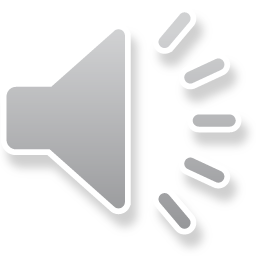 Opération 11
30 x 700
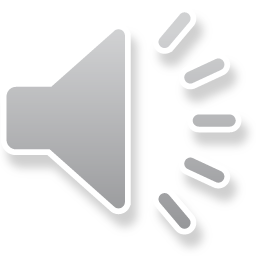 Opération 12
22 x 40
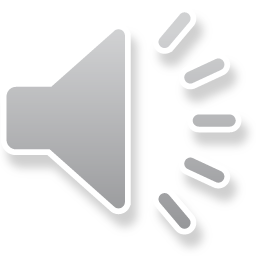 Opération 13
7 x 500
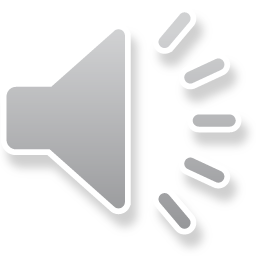 Opération 14
23 x 20
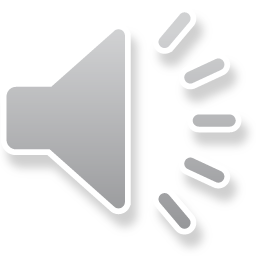 Opération 15
9 x 900
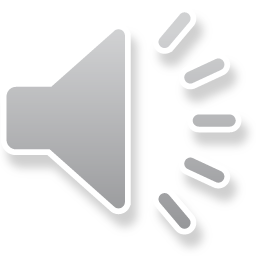 Opération 16
50 x 20
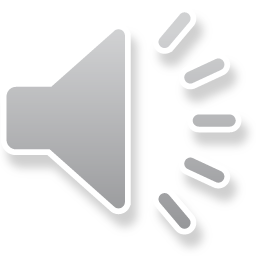 Opération 17
16 x 20
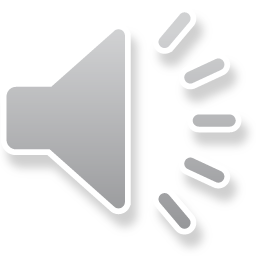 Opération 18
4 x 600
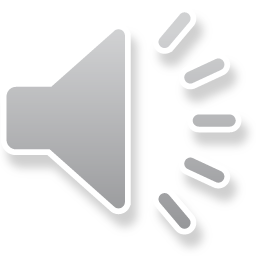 Problème
Dans sa tirelire, Rumaysa a trouvé 13 pièces de 20 centimes.
Quelle somme d’argent Rumaysa a-t-elle dans sa tirelire ?
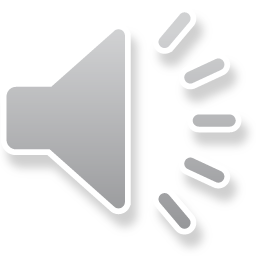 Correction
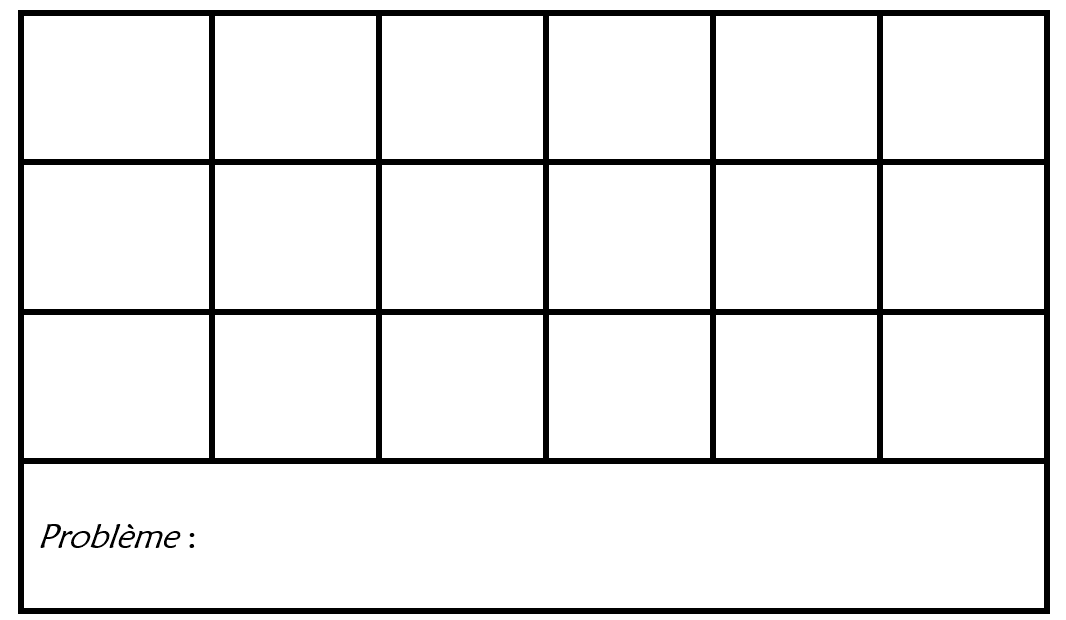